Figure 3 The relationship between male provisioning rates to nestlings (number of provisions/chick/minute; arcsin) and ...
Behav Ecol, Volume 14, Issue 6, November 2003, Pages 855–861, https://doi.org/10.1093/beheco/arg063
The content of this slide may be subject to copyright: please see the slide notes for details.
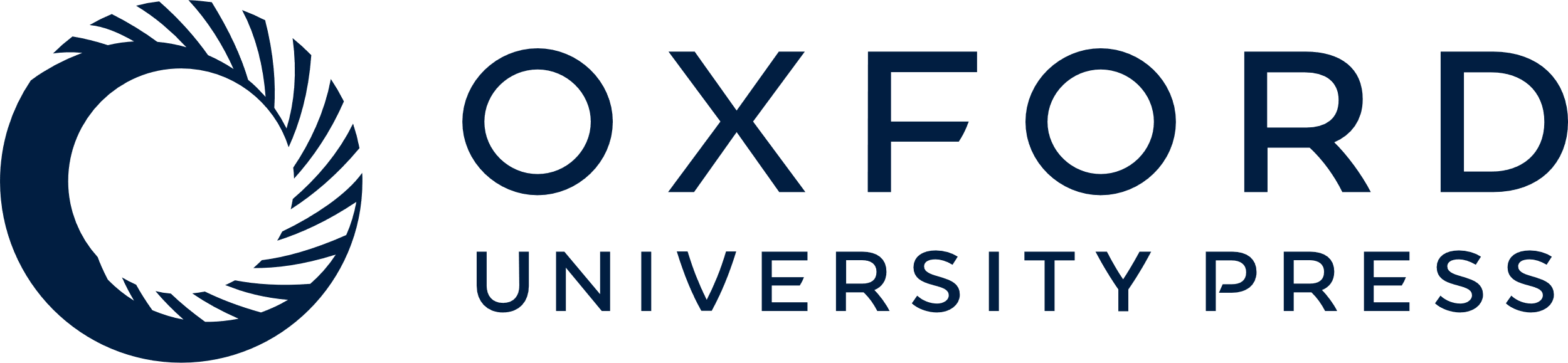 [Speaker Notes: Figure 3 The relationship between male provisioning rates to nestlings (number of provisions/chick/minute; arcsin) and the first principal component of male ornamentation (r = 0.44, n = 15, p =.05). PC1 of a principal component analysis of male ornamentation is composed primarily of chestnut patch size and coloration (intensity and chroma) and blue coloration (intensity and chroma)


Unless provided in the caption above, the following copyright applies to the content of this slide: International Society for Behavioral Ecology]